HTML
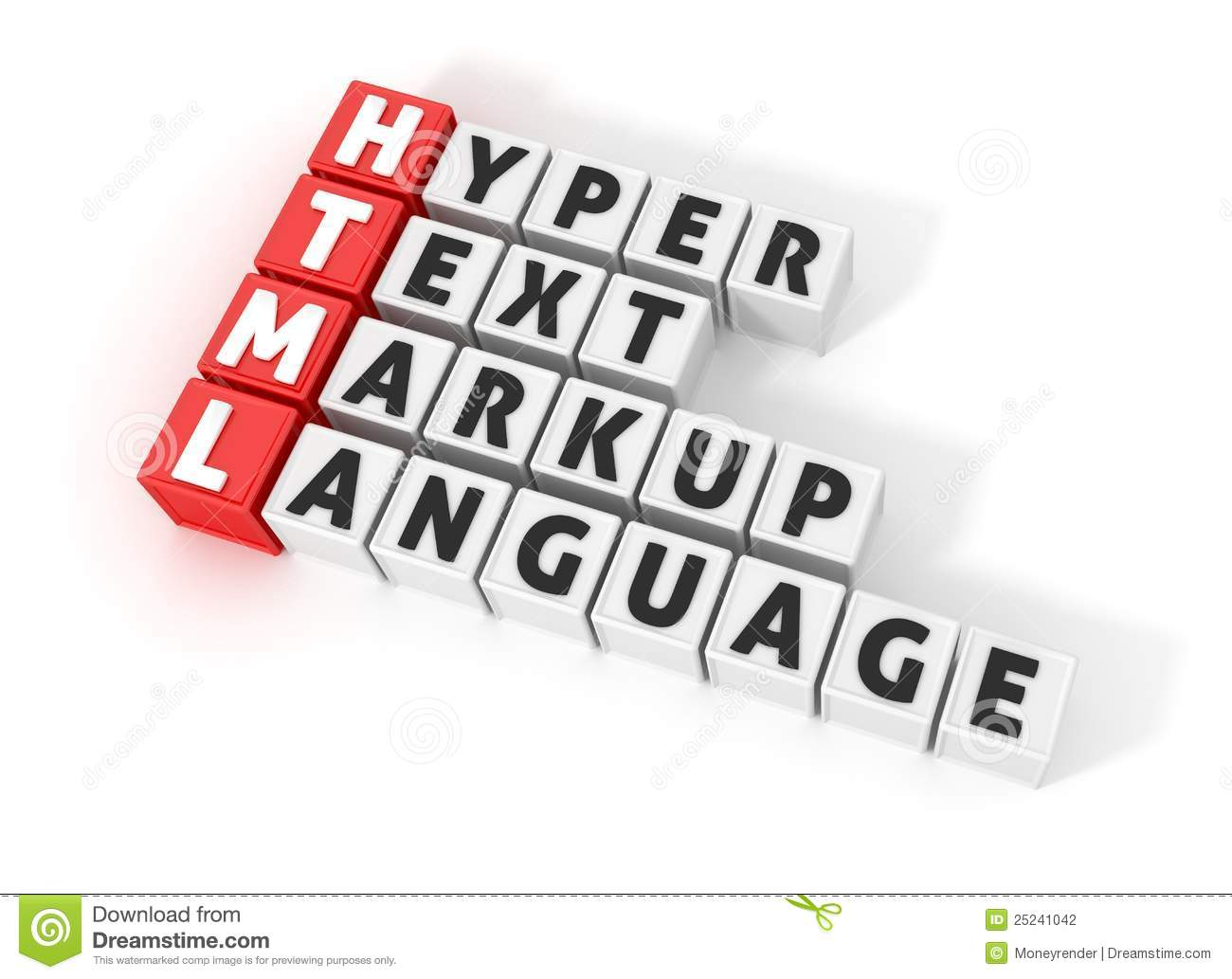 Τι είναι η HTML;
Η HTML είναι το ακρωνύμιο των λέξεων HyperText Markup Language, δηλαδή Γλώσσα Χαρακτηρισμού Υπερ-Κειμένου και βασίζεται στη γλώσσα SGML, Standard Generalized Markup Language. Η HTML δεν είναι μια γλώσσα προγραμματισμού αλλά μια περιγραφική γλώσσα, δηλαδή ένας ειδικός τρόπος γραφής κειμένου. Oρίζει ένα σύνολο κοινών στυλ για τις Web σελίδες, όπως τίτλοι (titles), επικεφαλίδες (headings), παράγραφοι (paragraphs), λίστες (lists) και πίνακες (tables). Κάθε στοιχείο έχει ένα όνομα και περιέχεται μέσα στα σύμβολα < >, που αποκαλούνται ετικέτες (tags).
Πως λειτουργεί;
Όταν ο Φυλλομετρητής ανακτά μια ιστοσελίδα, στην ουσία ανακτά τον κώδικα HTML της ιστοσελίδας. Στη συνέχεια, ο Φυλλομετρητής «διαβάζει» και «διερμηνεύει» τις ετικέτες της HTML, δημιουργεί την ιστοσελίδα και την εμφανίζει στην οθόνη, μορφοποιώντας το κείμενο και τις εικόνες της.
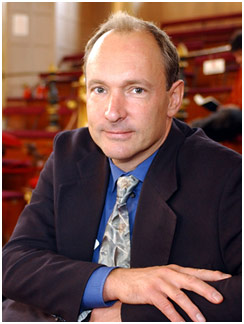 Ιστορική Αναδρομή
Το 1990 ο Tim Berners-Lee από το 
CERN της Γενεύης, δημιούργησε ένα νέο πρωτόκολλο, με το οποίο μπορούμε να μεταφέρουμε κάθε είδους πληροφορία μέσα στο Διαδίκτυο. Το πρωτόκολλο αυτό ονομάστηκε HTTP (HyperText Transfer Protocol) και σηματοδότησε την αρχή του Παγκόσμιου Ιστού (World Wide Web) όπως τον ξέρουμε σήμερα. Οι ιστοσελίδες, που ήταν η βάση του παγκόσμιου ιστού, ήταν γραμμένες στην πρώτη έκδοση της γλώσσας HTML.
Μια πρώτη γνωριμία με τις βασικές ετικέτες
Τα αρχεία της HTML περιέχουν τα ακόλουθα : 
• το κείμενο της ιστοσελίδας. 
• τις ετικέτες της HTML, που υποδεικνύουν τα στοιχεία, τη δομή και τη μορφοποίηση των ιστοσελίδων, καθώς επίσης και τους συνδέσμους υπερ-κειμένου προς άλλες ιστοσελίδες ή προς αρχεία άλλων μορφών (πολυμέσα). Οι περισσότερες ετικέτες της HTML εμφανίζονται κατά ζεύγη, όπου η πρώτη οριοθετεί την αρχή ισχύος της, ενώ η δεύτερη το τέλος της, περικλείοντας το κείμενο που επηρεάζουν. Π.χ.:
<Όνομα Ετικέτας> επηρεαζόμενο κείμενο </Όνομα Ετικέτας>
Δομή ενός εγγράφου HTML
<html>
    <head>
       <title> Τίτλος Εμφανίζεται μόνο στη μπάρα τίτλου </title>
    </head>
<body>
Μέσα στην ετικέτα body γράφουμε το κείμενο που θέλουμε να       εμφανίζεται στη σελίδα.
</body>
</html>
Βασικές ετικέτες μορφοποίησης κειμένου
Επικεφαλίδα <h1> … </h1>
Οι οριζόντιες γραμμές δηλώνονται μέσω της ετικέτας  <hr>
Αλλαγής γραμμής  <br>
Έντονη γραφή <b> … </b> 
Πλάγια γραφή,  <i> … </i> 
Υπογραμμισμένη γραφή <u> …. </u>
Κεντραρισμένο κείμενο <center> ……. </center>
<body bgcolor= “χρώμα υποβάθρου”  text= “χρώμα κειμένου”>
<font face = “όνομα γραμματοσειράς” color= “χρώμα κειμένου”> κείμενο ισχυούν οι ρυθμίσεις </font>
Εισαγωγή εικόνας
Για την ενσωμάτωση μίας εικόνας σε μία ιστοσελίδα χρησιμοποιείται η ετικέτα:
 <img src= “όνομα αρχείου εικόνας”>
Π.χ. αν θέλουμε η εικόνα να εμφανίζεται με ύψος 40 pixels και πλάτος 100 pixels γράφουμε:
 <img src=”contents.gif” height=40 width=100 alt=”Περιεχόμενα”>.
ΣύνδεσμοιΔεσμός σε τοπικά αρχεία
Ο απλούστερος δεσμός σε τοπικά αρχεία είναι ο δεσμός προς ένα άλλο αρχείο HTML που βρίσκεται στον ίδιο υποκατάλογο. Για το δεσμό αυτό χρησιμοποιείται η ετικέτα
<a href= “όνομα αρχείου”> Κείμενο δεσμού</a>.
 Π.χ. Αν θέλουμε να δημιουργήσουμε στην σελίδα μας ένα δεσμό προς την ιστοσελίδα contents.html (η οποία βρίσκεται στον ίδιο υποκατάλογο) με κείμενο δεσμού Περιεχόμενα» τότε γράφουμε: 
<a href=  “contents.html”> Περιεχόμενα</a>
ΣύνδεσμοιΔεσμός σε τοποθεσίες του Διαδικτύου
Για τη δημιουργία ενός δεσμού σε τοποθεσίες του Internet χρησιμοποιείται η ετικέτα <a>, όπως και στην περίπτωση των δεσμών σε τοπικά αρχεία. Στην περίπτωση αυτή στη θέση του ονόματος_αρχείου χρησιμοποιούμε το URL της τοποθεσίας: 
<a href= “URL”> Κείμενο δεσμού</a>
Π.χ αν θέλουμε να δηλώσουμε ένα δεσμό που να δείχνει στην κεντρική σελίδα του ΠΑΝΑΘΗΝΑΙΚΟΥ, με κείμενο ζεύξης το «ΠΑΟ»γράφουμε:
<a href=”http:// www.pao.gr ”>ΠΑΟ </a>